Портфолио на група  „ Ежко“


Учебна година 2020/2021
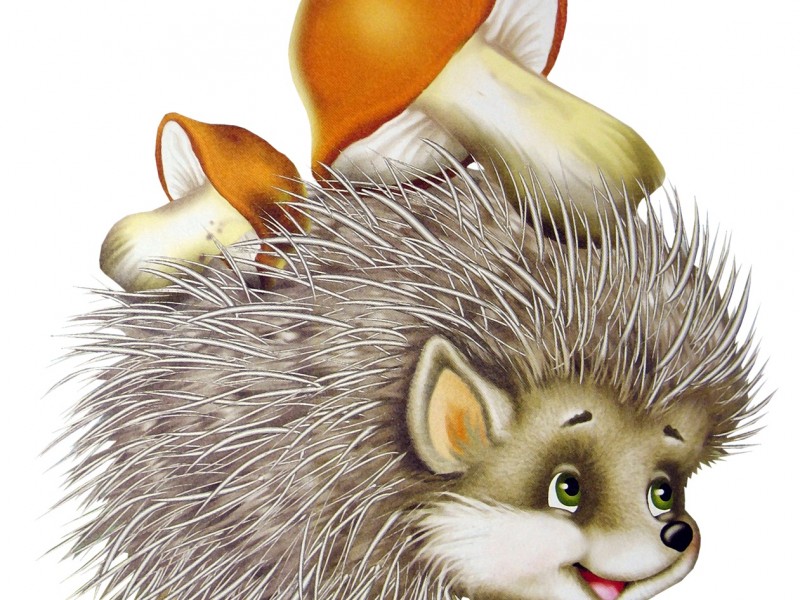 Информация за група „Ежко“
Група Ежко се намира в ДГ Еделвайс гр.Кюстендил. Състои се от 22 деца на възраст 2-3 г.
 Престоят на
децата в ДГ е
целодневен, като се
редуват основни и
допълнителни форми на педагогическо
взаимодействие.
http://www.dg-edelvais.com
В детската градина ний живеем –Тук играем,учим се и пеем! Заедно растем и мечтаем,никога в нищо не скучаем!
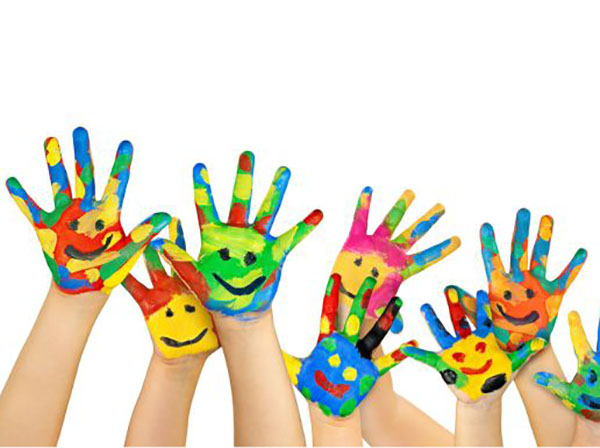 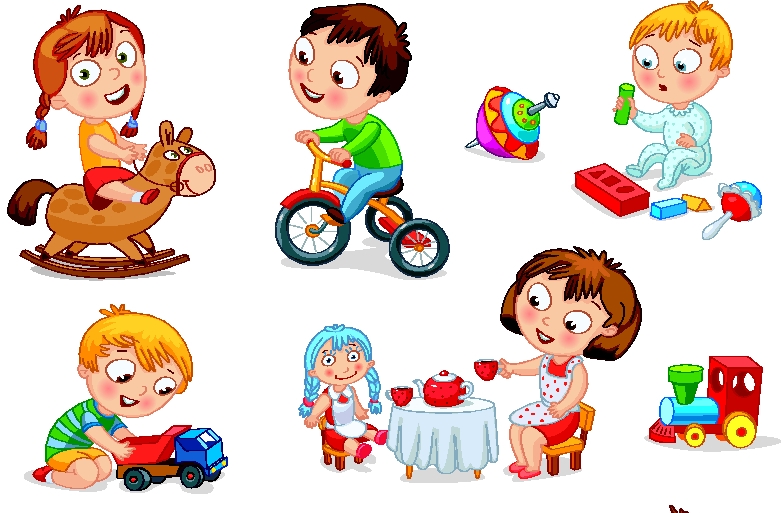 Правила на група „Ежко“
Ний сме весели деца със засмени личица,чисти,
спретнати,умити,с усмивки.
Дяволити скок подскок,по двама,трима,идваме в детската градина.
В занятията слушаме внимателно,учим всичко старателно,за да станем ученици добри,за радост на нашите госпожи.
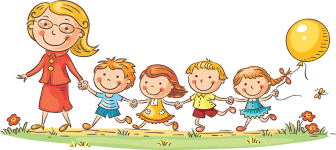 Правила на група „Ежко“
А след игри ще сложим ред сред играчките безчет.
Подреждаме,редим,
    обличаме,защото много 
     ги обичаме!
Всички те са ни приятели,пазим ги  от зложелатели!
Когато някой е в беда,тичаме на помощ веднага.
Решаваме проблеми с госпожата,виновният се извинява за белята.
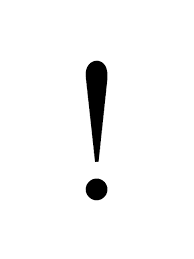 Седмично разпределение на основните и допънителните форми на педагогическо взаимодействи в първа възрастова група (3-4 г.)
Методи за проследяване на постиженията- педагогическо наблюдение , беседа , тестови метод.
Седмично разпределение
Допълнителни дейности
Религия
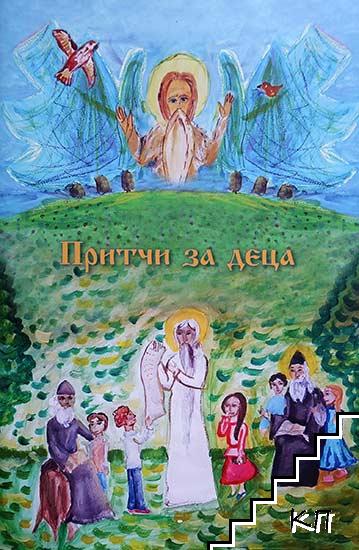 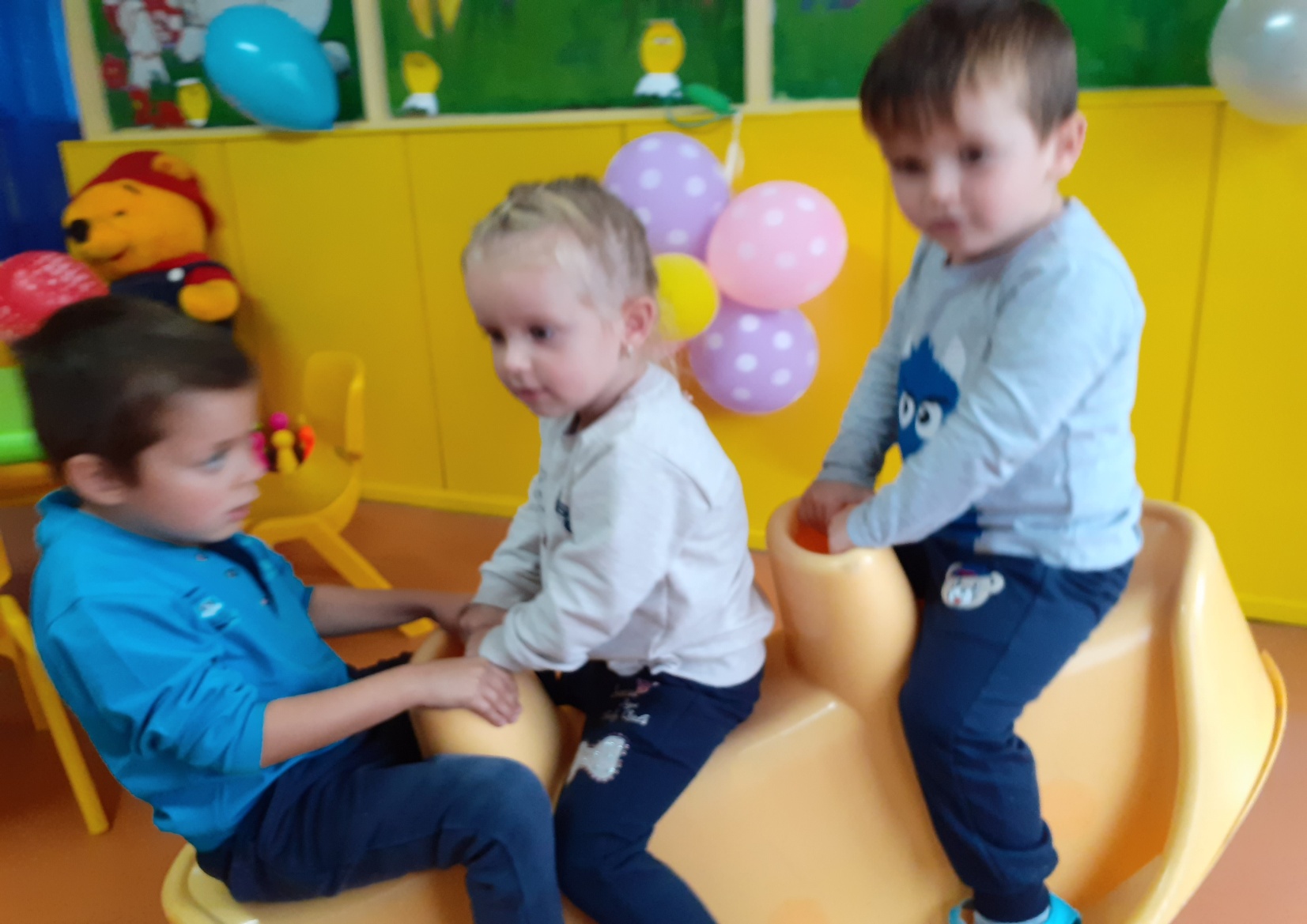 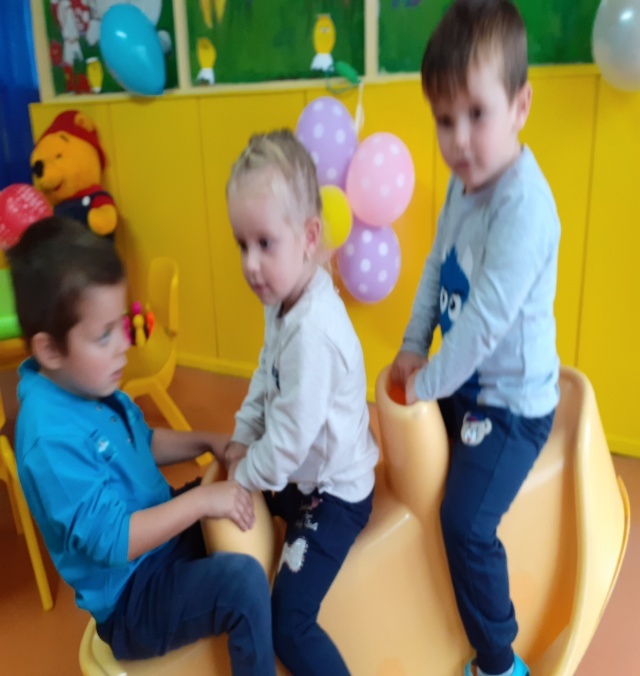 Ние играем
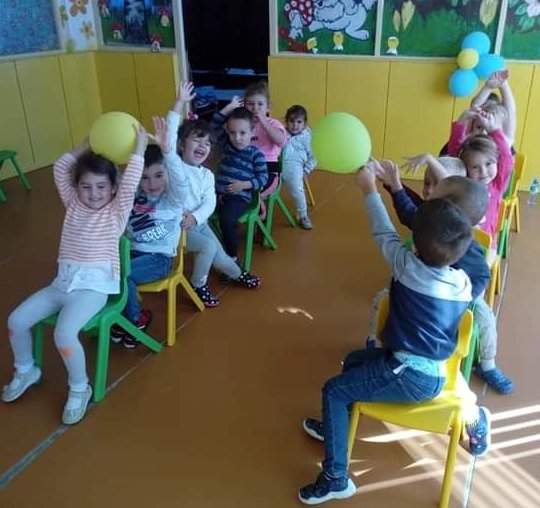 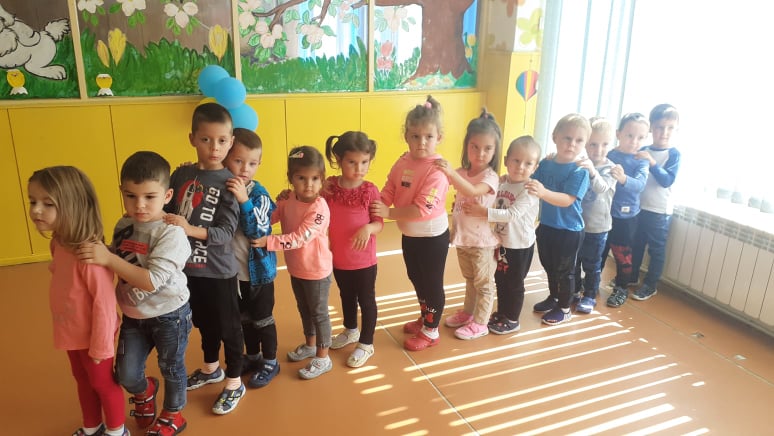 Ние творим
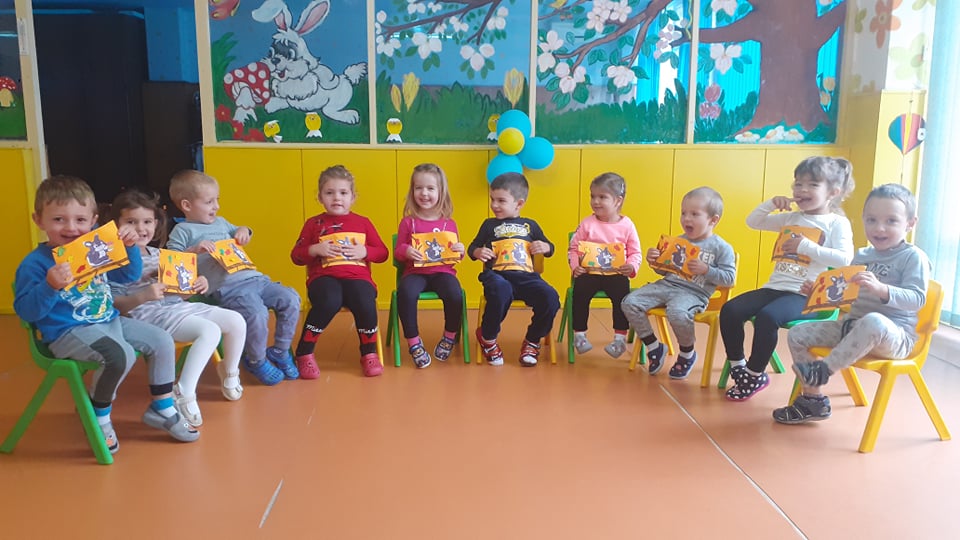 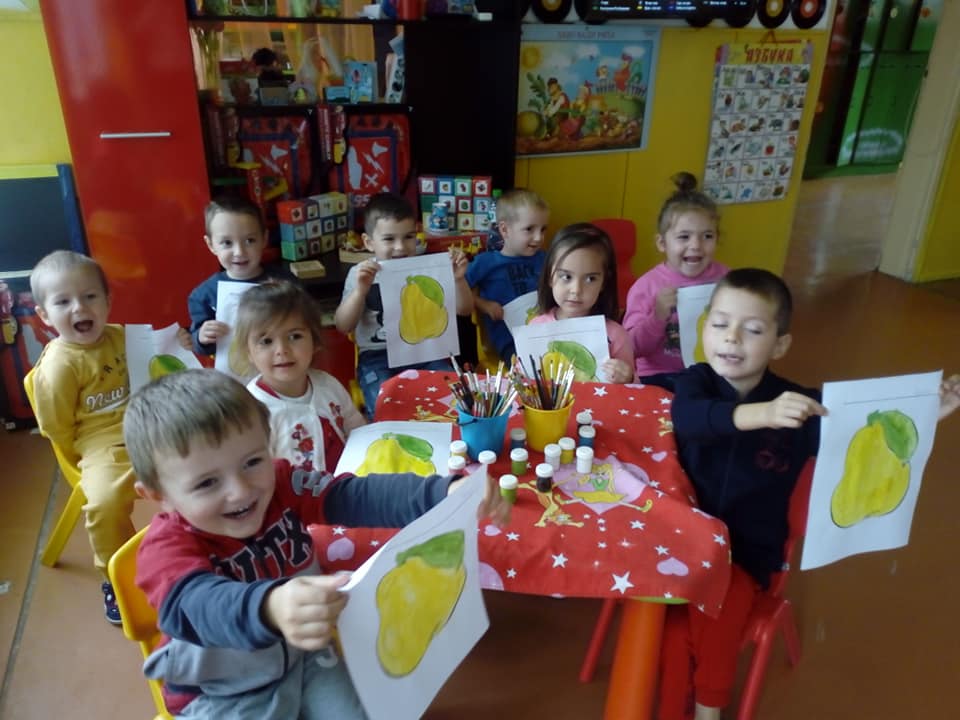 Ние учим
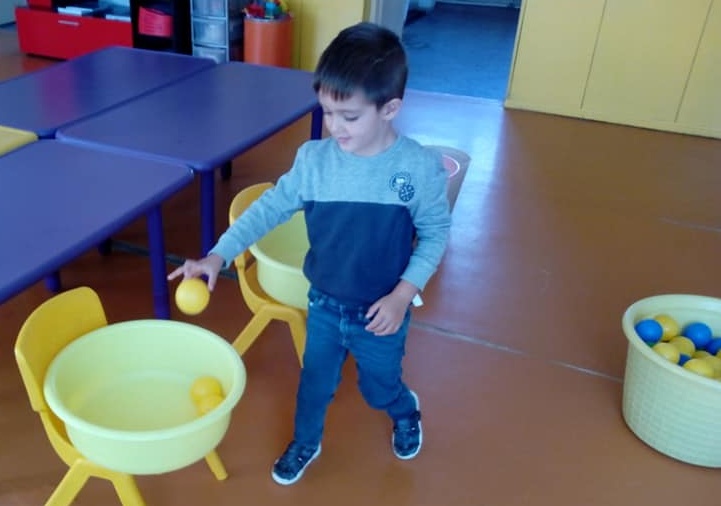 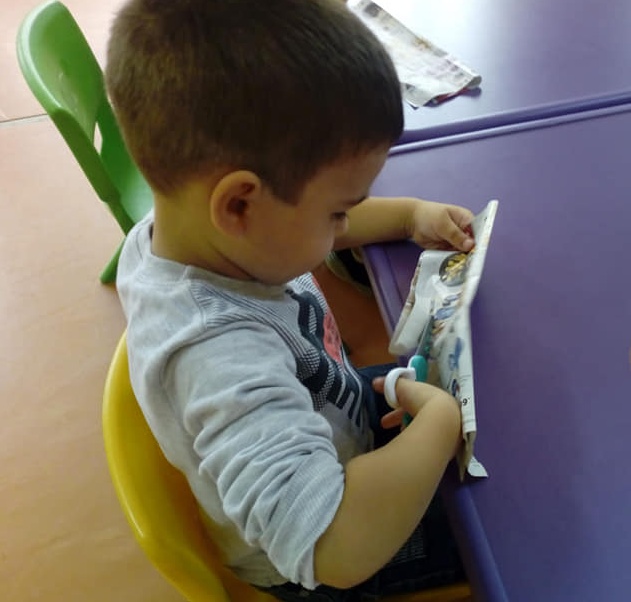 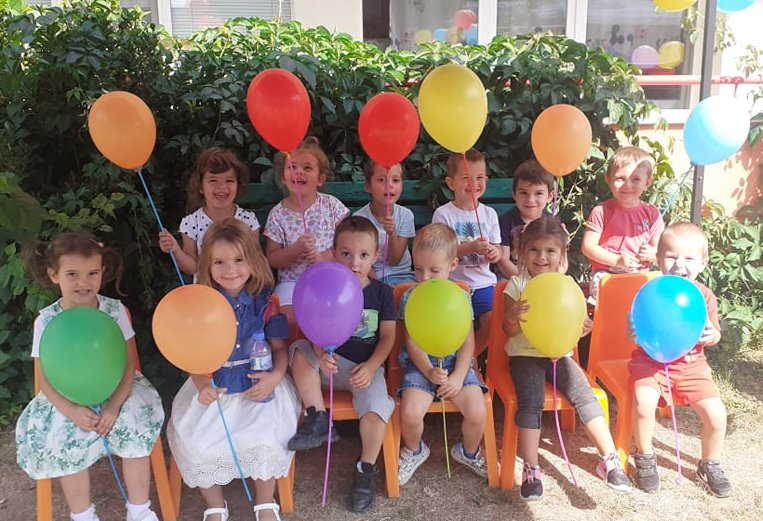 Екип на група“Ежко“:Старши учителЛиделина ВеличковаУчителАделина ГеоргиваПомощник-възпитателНели Борисова
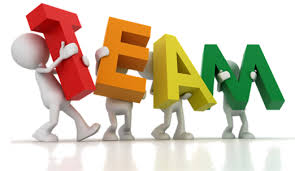